TIME VARYING MAGNETIC FIELDS AND MAXWELL’S EQUATIONS
Faraday’s Law, and it can be expressed as
emf induced= -N dψ/dt
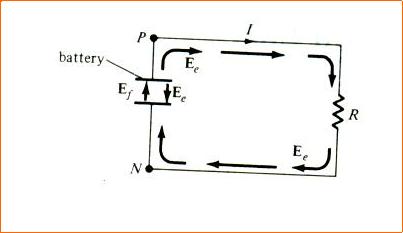 MAXWELL'S EQUATIONS FOR STATIC EM FIELDS
UNIFORM PLANE WAVES
The wave equation (2) is a composition of these equations, one each component wise,
ie,
Wave equations for a conducting medium
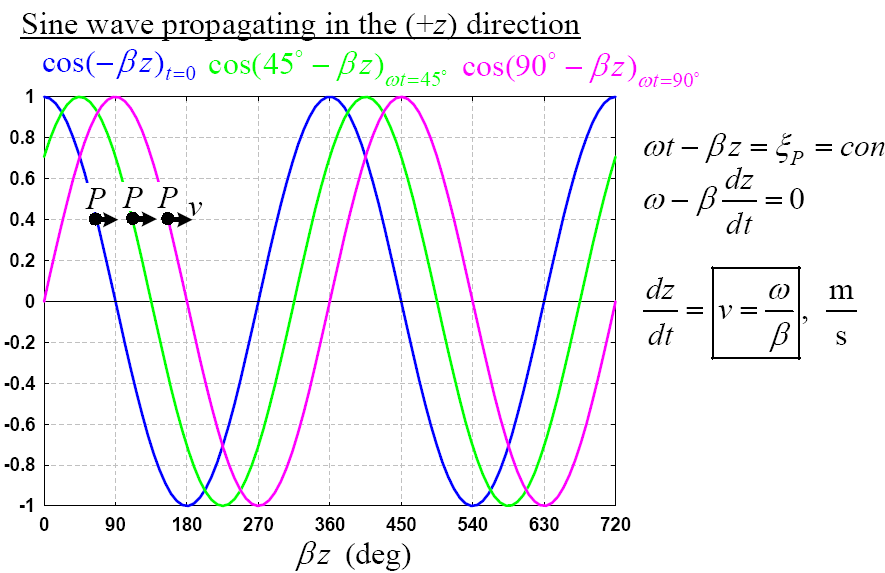 Poynting’s theorem
The flow of power in the direction of wave propagation. P gives power density of the wave

 P = EXH
Thank you